সকলকে অভিনন্দন
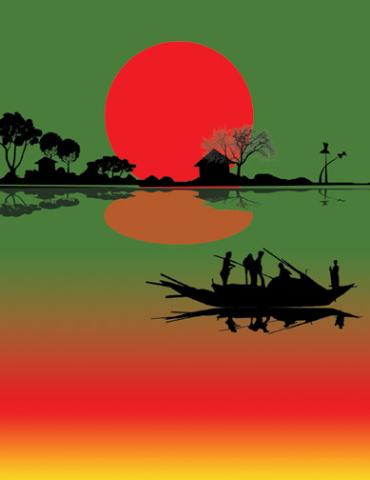 উপস্থাপনায়ঃ
উজ্জ্বল দাম,
সহকারী শিক্ষক,
কাহারডাংগা সরকারী প্রাথমিক বিদ্যালয়,
ফকিরহাট, বাগেরহাট।
শ্রেণীঃ পঞ্চম 
বিষয়ঃ বাংলা
সাধারণ পাঠঃ ফেব্রুয়ারির গান
বিশেষ পাঠঃ দোয়েল কোয়েল…….. বর্ষা-শীতে।
সময়ঃ ৫০ মিনিট
শিখনফলঃ
শিক্ষার্থীরা শুদ্ধ উচ্চারণে কবিতাংশটুকু পড়তে পারবে।

শিক্ষার্থীরা ছন্দ ও তাল ঠিক রেখে কবিতাংশটুকু বলতে পারবে।

শিক্ষার্থীরা যুক্তবর্ণ ভেঙ্গে লিখতে পারবে।
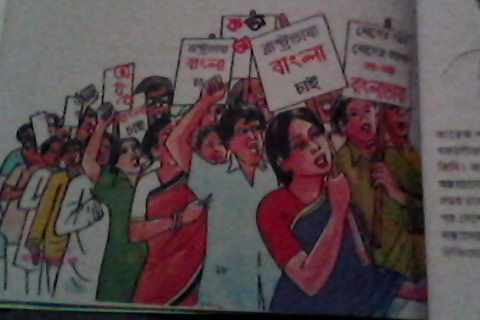 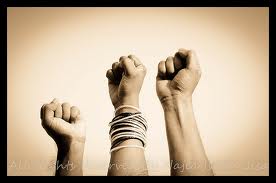 পাঠ শিরোনামঃ
ফেব্রুয়ারির গান
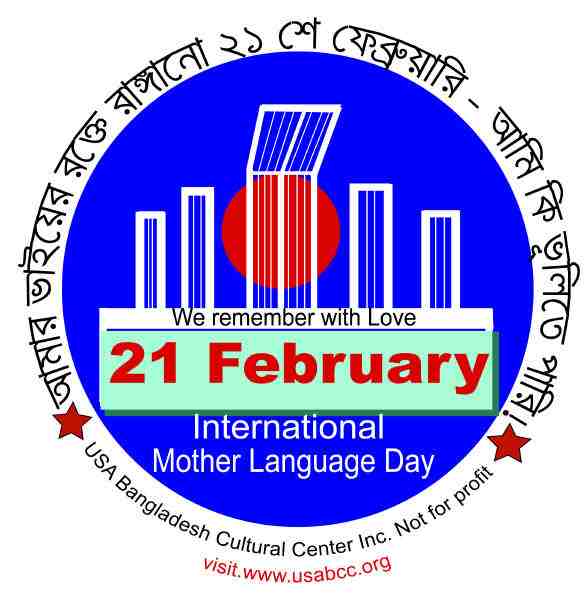 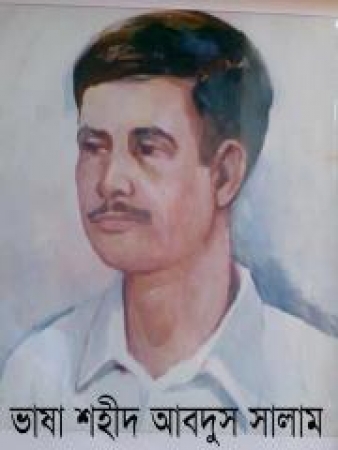 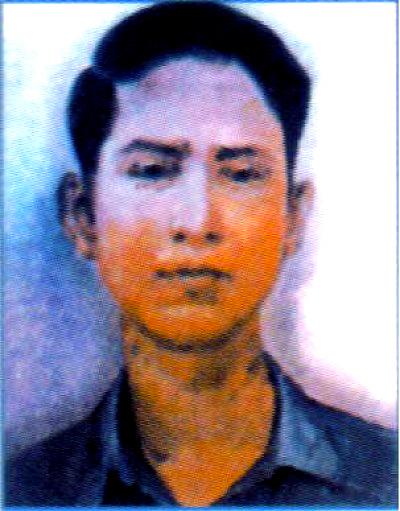 বরকত
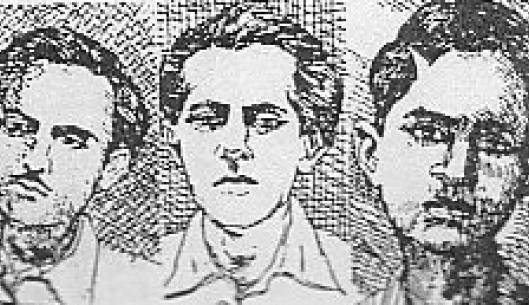 শফিক
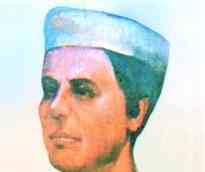 জব্বার
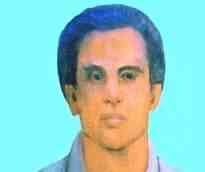 রফিক
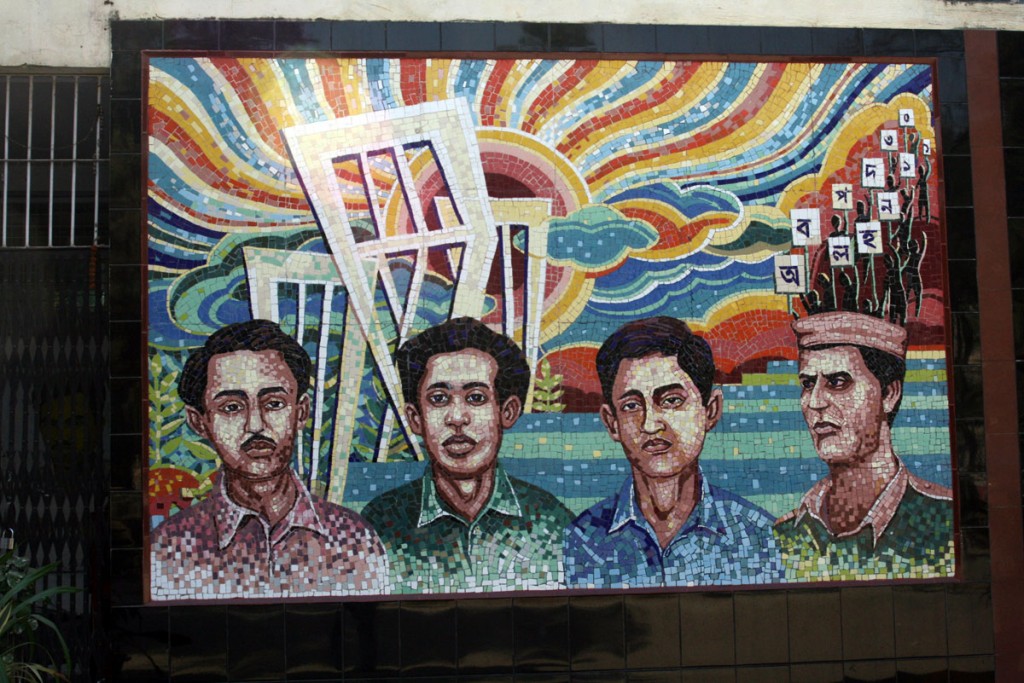 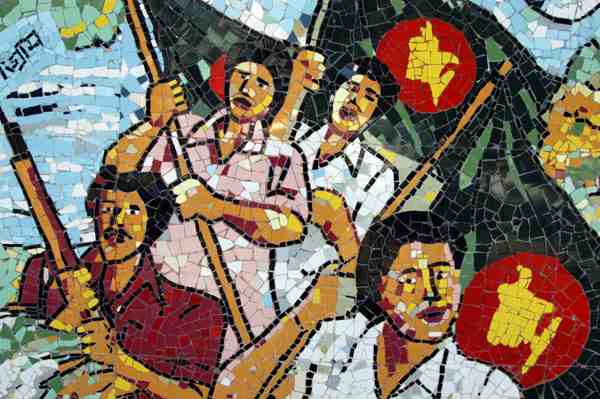 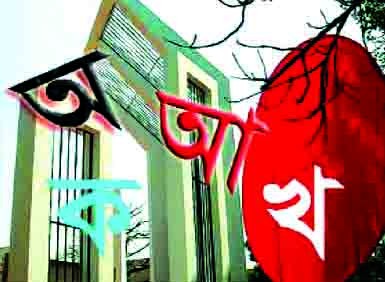 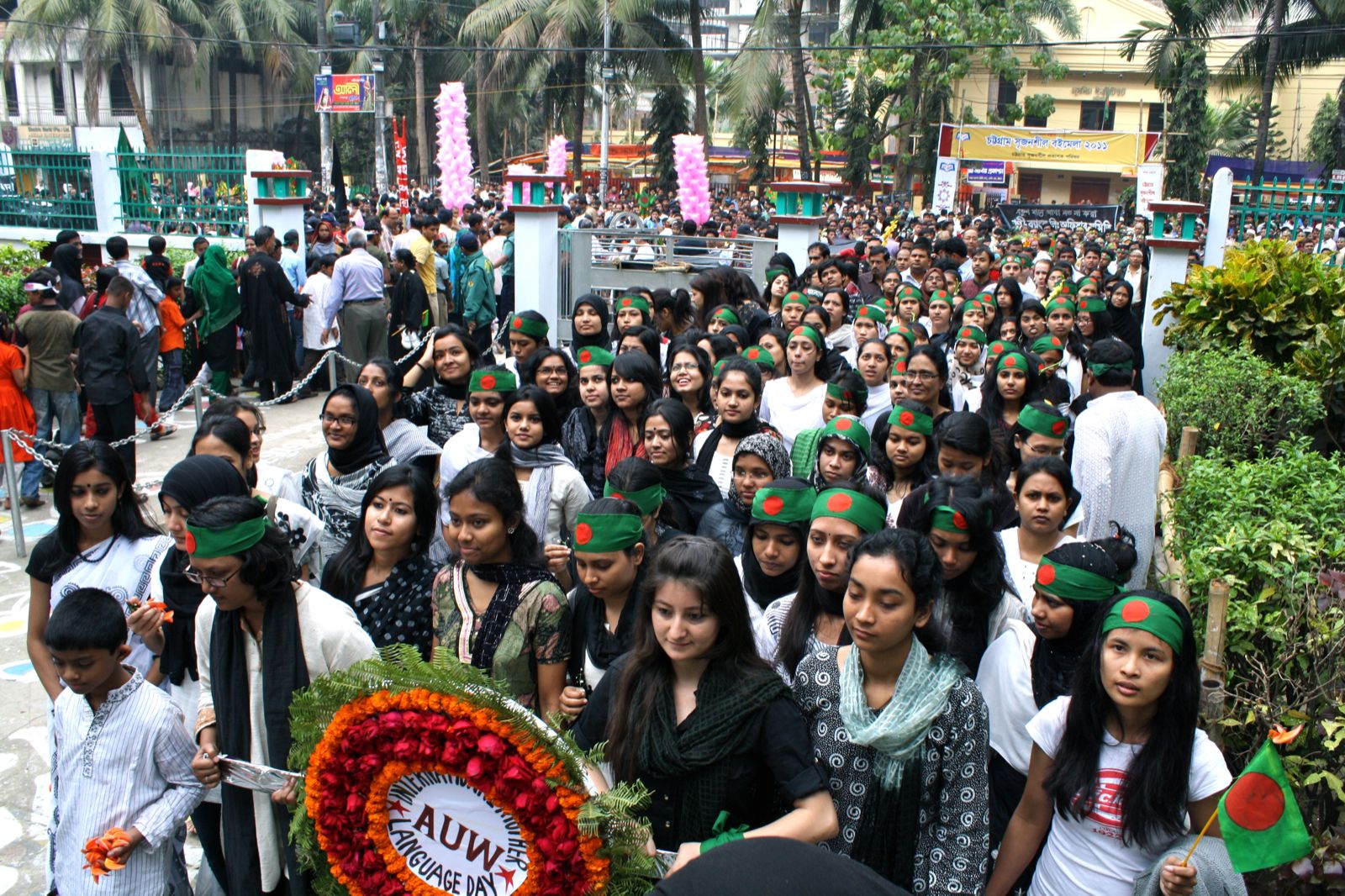 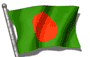 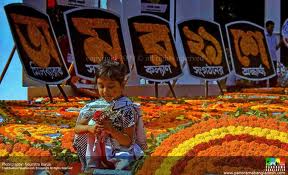 আদর্শপাঠ
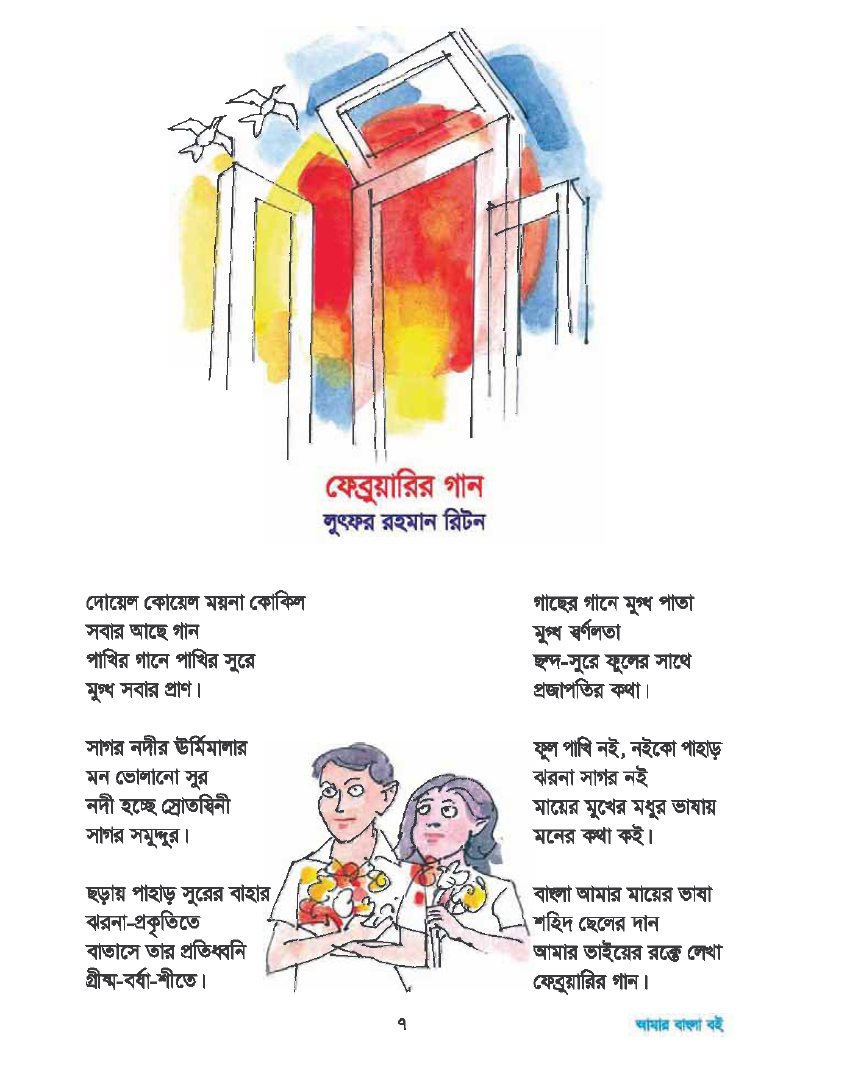 শব্দগুলোর অর্থ জেনে নিই।
মুগ্ধ – বিমোহিত।
সমুদ্দুর – সাগর।
বাহার – সৌন্দর্য।
নিরব পাঠ
দলীয় কাজ
সবুজ দলঃ ৩ জন ভাষা শহিদের নাম লিখবে।
লাল দলঃ কবিতায় কোন মাসের কথা বলা হয়েছে তা লিখবে।
নীল দলঃ কবিতায় কোন পাখির নাম আছে তা লিখবে।
পরিকল্পিত কাজ
একুশে ফেব্রুয়ারি সম্বন্ধে একটি অনুচ্ছেদ রচনা করবে।
সকলকে ধন্যবাদ
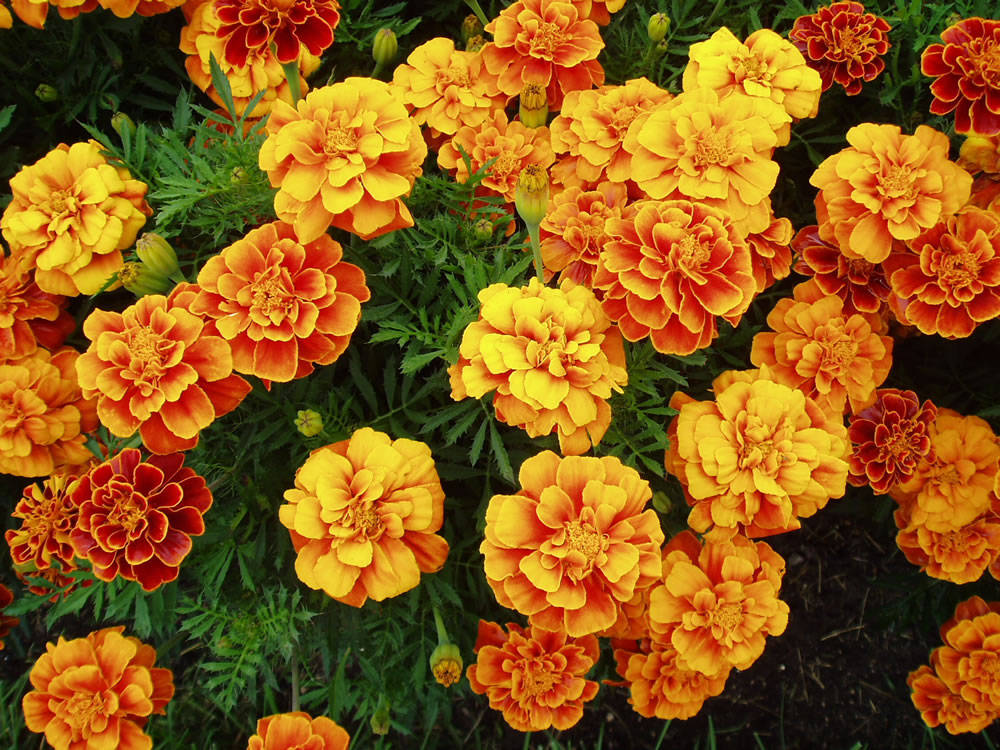